Hinweis
Diese Präsentation ist eine gekürzte Fassung der Präsentation, die im Oktober 2017 bei der Fortbildung zur Einführung in die Übungsfirmenarbeit verwendet wurde.
Einführung in die Übungsfirmenarbeit – Oktober 2017
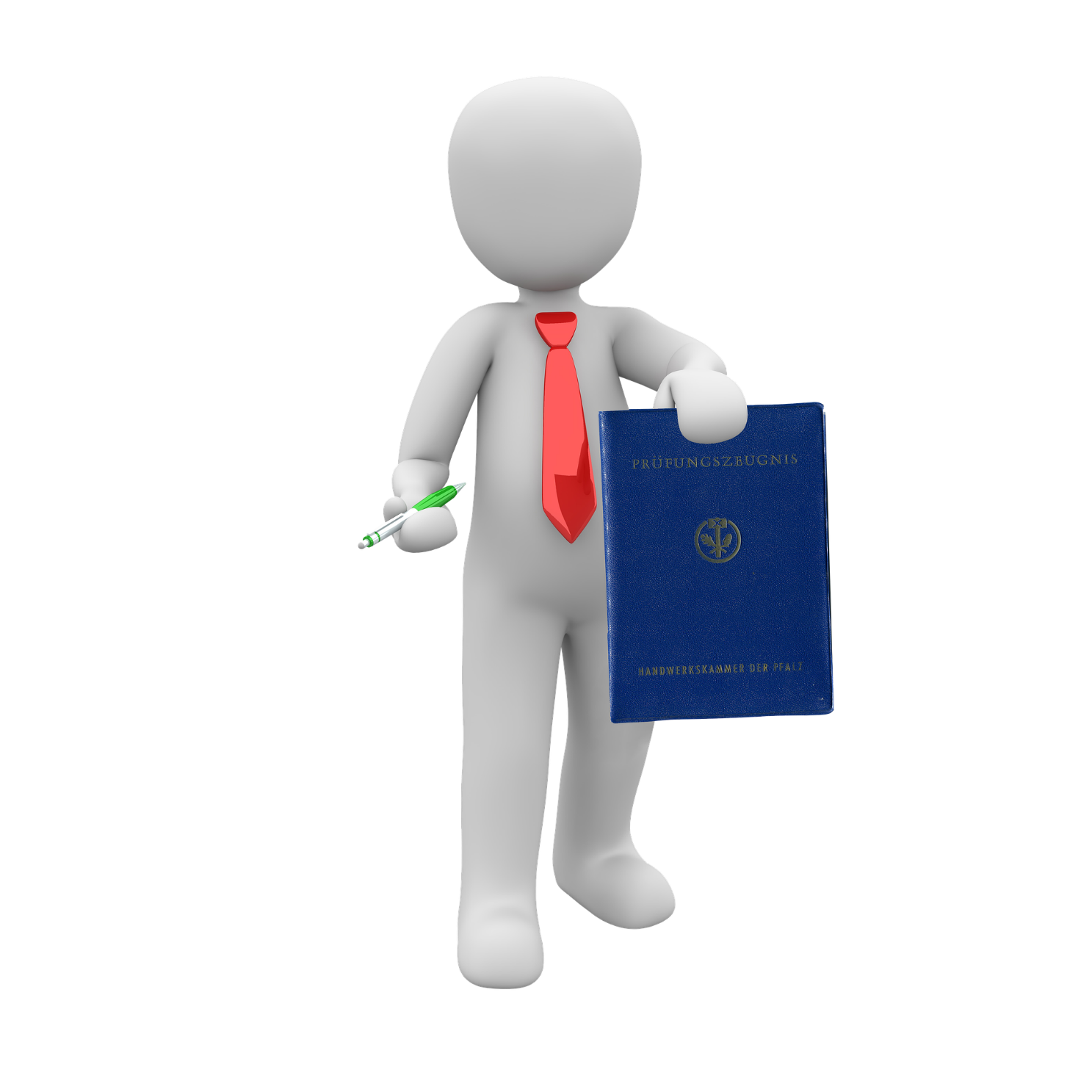 Leistungsbewertung in der Übungsfirma
Einführung in die Übungsfirmenarbeit – Oktober 2017
[Speaker Notes: Animationen an oder aus: 
Bildschirmpräsentation | Bildschirmpräsentation einrichten | Präsentation ohne Animation]
Rechtliche Grundlage: Notenbildungsverordnung
Grundlage der Leistungsbewertung: alle vom Schüler erbrachten Leistungen
Schriftlich
Mündlich
Praktisch
Note = pädagogisch-fachliche Gesamtwertung der erbrachten Leistungen
Kriterien der Bewertung sind darzulegen
Aktueller Stand und Einzelnoten sind mitzuteilen
Meist zusammengefasst
Einführung in die Übungsfirmenarbeit – Oktober 2017
Grundlagen der Leistungsbewertung
Übungsfirma
Schriftliche Note: 4 schriftliche Leistungsnachweise, z. B. Arbeitsproben, Berichte, Dokumentationen u. ä. 
Mündlich-praktische Note: mündliche Äußerungen, Arbeits- und Lernverhalten im Üfa-Unterricht, evtl. Präsentationen u. ä. (siehe Kompetenzraster)
Note im Fach Übungsfirma
Fakultativ: Arbeitszeugnis
Einführung in die Übungsfirmenarbeit – Oktober 2017
Elemente der schriftlichen Note (1)
(1) Arbeitsproben
Themengleich oder individuelle Themen
Mögliche Inhalte: 
Ausführen einer Tätigkeit + dokumentieren
kritische Stellungnahme
Entwicklung eigener Ideen für die Üfa
Form:
Schriftlich
Praktische Elemente, z. B. Verwendung der Unternehmenssoftware mit Druck eines Ergebnisses
Einführung in die Übungsfirmenarbeit – Oktober 2017
Arbeitsproben
Organisationsform:
i. d. R. Einzelarbeit
Teamarbeit – Achtung bei der Bewertung!
Innerhalb eines bestimmten Zeitraumes (z. B. 3 Schulstunden) in der Üfa
Projektartig über einen längeren Zeitraum
Bewertet wird:
Ausdruck, Dokumentation, Mappe
Evtl. Präsentation – separate mdl. Note?
Einführung in die Übungsfirmenarbeit – Oktober 2017
Beispiele themengleiche Arbeitsproben
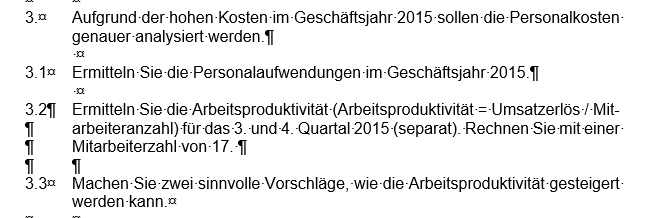 Einführung in die Übungsfirmenarbeit – Oktober 2017
Beispiel individuelle Arbeitsprobe
Bewertet werden die Dokumentation sowie die Präsentation anhand genannter Kriterien.
Einführung in die Übungsfirmenarbeit – Oktober 2017
Beurteilungsbogen für eine individuelle Arbeitsprobe
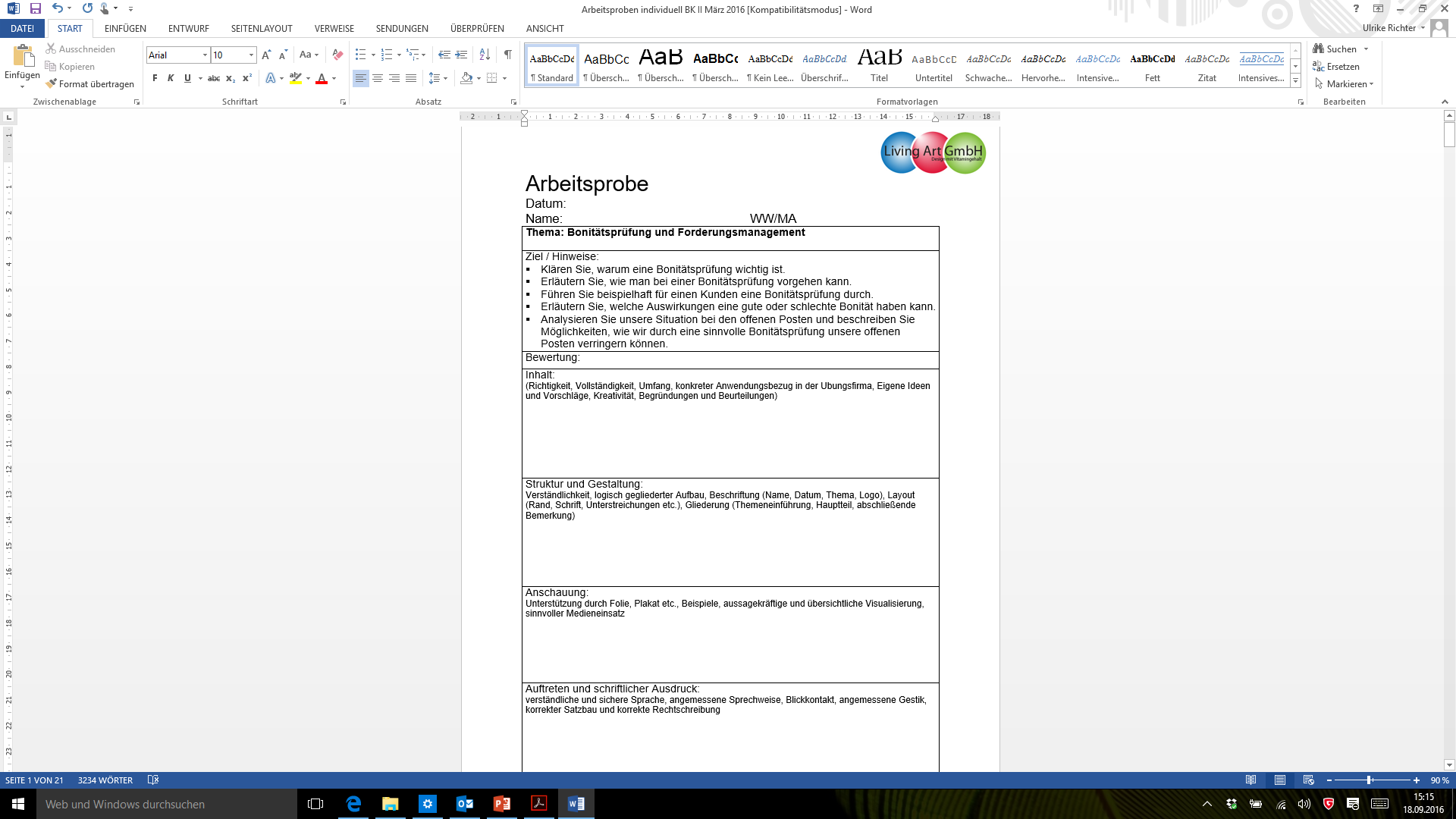 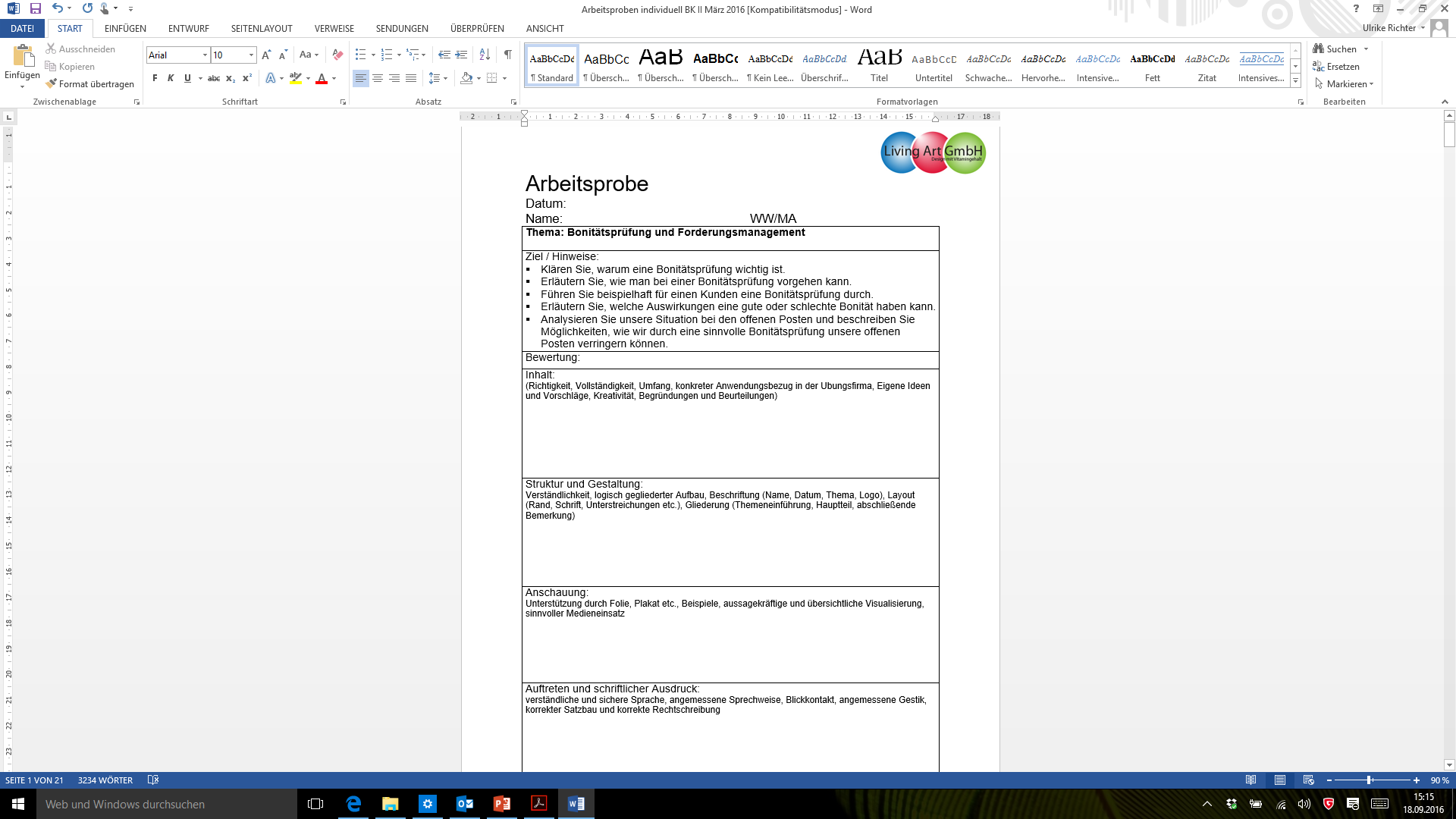 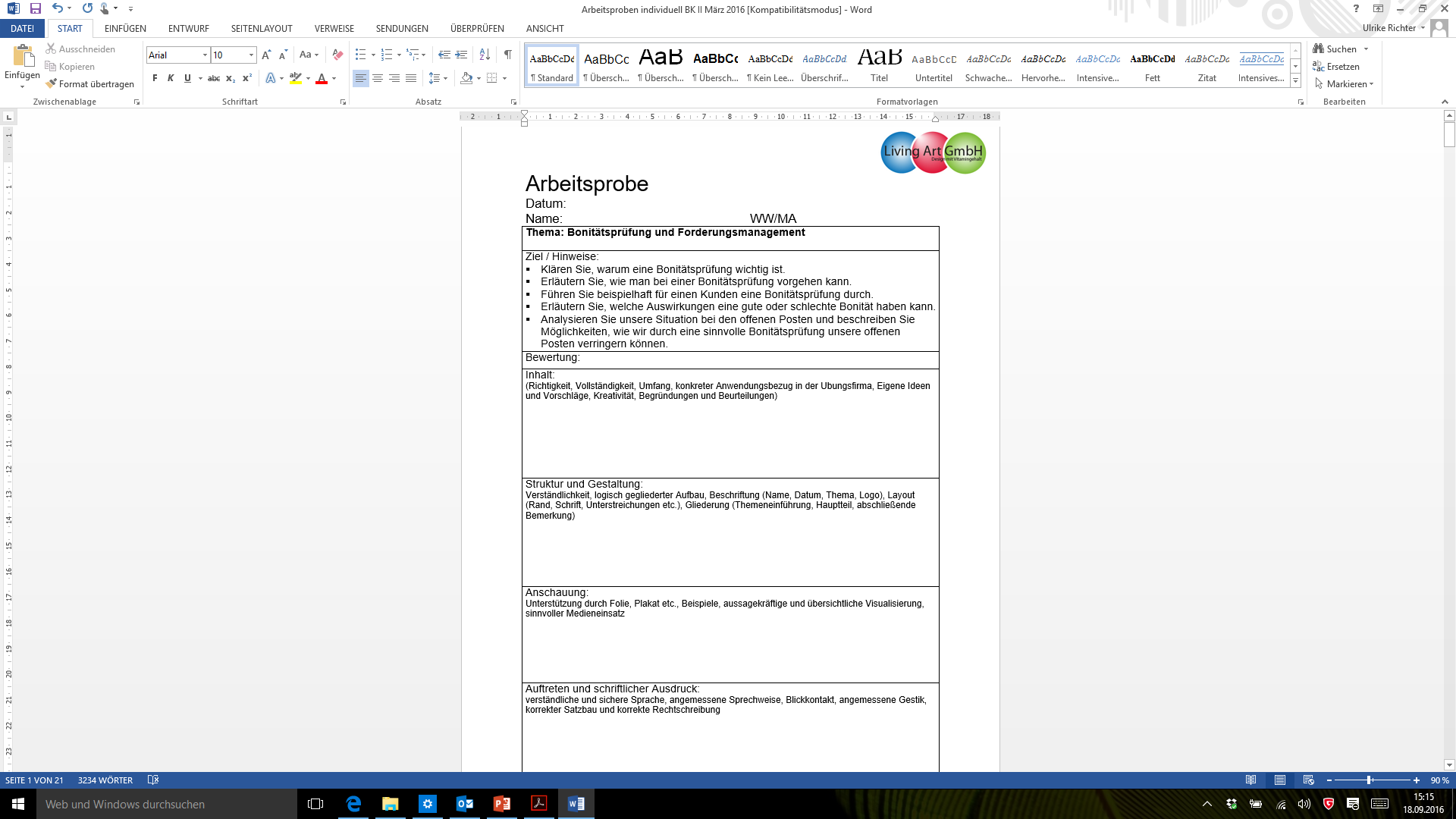 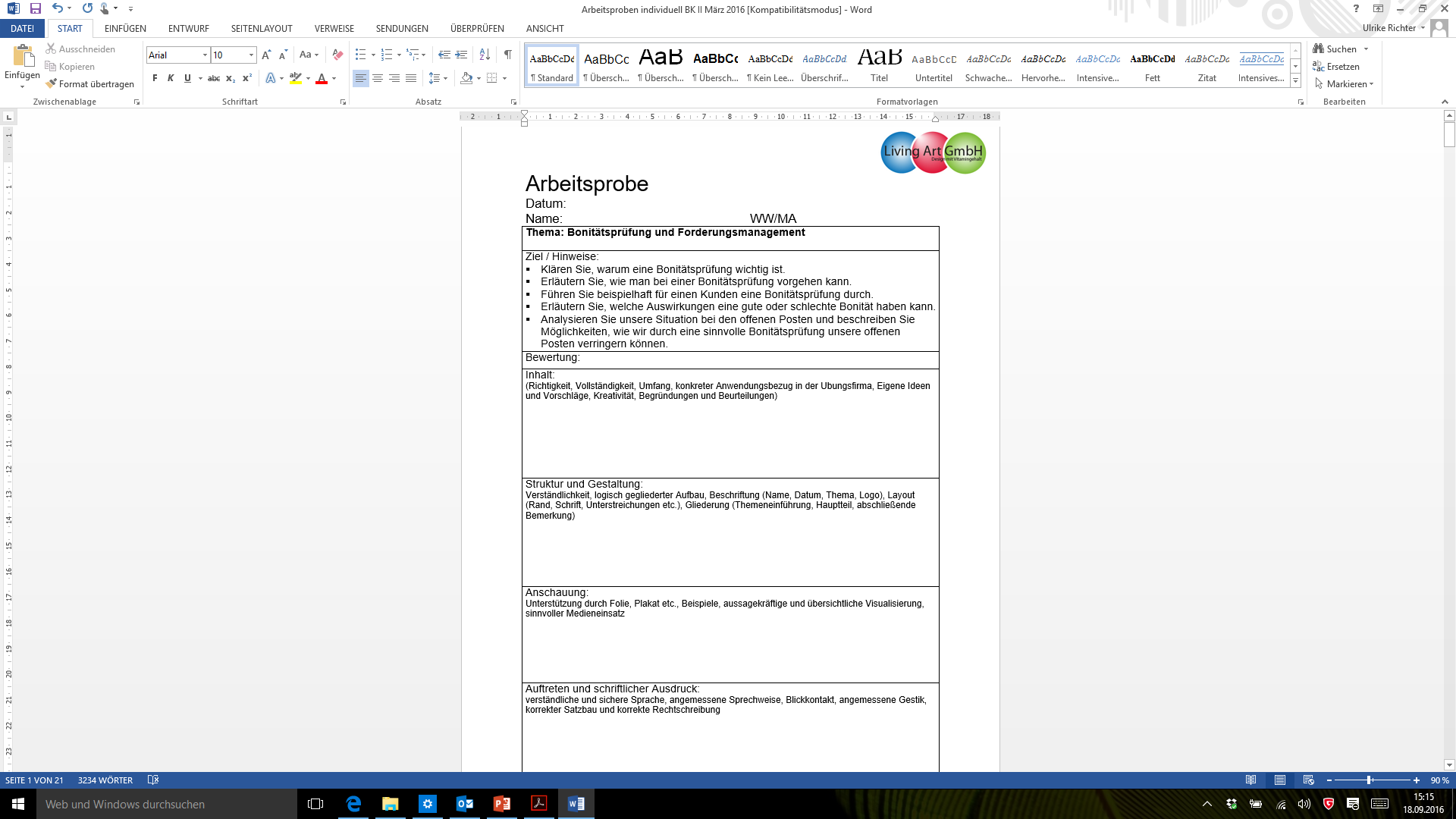 Einführung in die Übungsfirmenarbeit – Oktober 2017
[Speaker Notes: (Produkt, Präsentation, Arbeitsverhalten)

Berufliche Handlungskompetenz

Verweis: Nachmittag]
Elemente der schriftlichen Note (2)
(2) Berichte (Lernmappe, Portfolio, Berichtsheft…)
Leistung über (fast) das ganze Schuljahr
Beschreibung + Reflexion
Eigenverantwortlich von den Schüler/-innen zu führen
Wichtig: Regelmäßige oder gelegentliche Zwischenkontrollen mit Rückmeldung
Einführung in die Übungsfirmenarbeit – Oktober 2017
Tätigkeitsbericht als Bestandteil der Lernmappe
Einführung in die Übungsfirmenarbeit – Oktober 2017
Bewertungskriterien Lernmappe
Eine Lernmappe, in der pro Arbeitstag ein Tätigkeitsbericht und weitere Arbeitsergebnisse enthalt sind, kann z. B. nach folgenden Kriterien bewertet werden: 
Äußere Erscheinung, Vollständigkeit, Gestaltung
Arbeit mit Aufgabenlisten
Inhalt und Umfang der Tätigkeitsberichte
Inhalt und Umfang der Reflexionen
Anlagen
Merkseite
Rechtschreibung, Sprache
Einführung in die Übungsfirmenarbeit – Oktober 2017
Bewertung der Lernmappe mit Excel
Die Bewertung der Lernmappen wird erleichtert durch Verwendung einer Excel-Tabelle, in der die Leistung stichwortartig dokumentiert und bepunktet wird. Die Note berechnet sich automatisch aus den erreichten Punkten.
Einführung in die Übungsfirmenarbeit – Oktober 2017
Elemente der schriftlichen Note (3)
(3) Weitere Ideen: 
Messenote (soweit schriftliche Ausarbeitung verlangt)
Erstellen einer Info-Broschüre für die Patenfirma
Einarbeitung neuer Mitarbeiter: Planung, Erstellen von Tutorials etc.
Einführung in die Übungsfirmenarbeit – Oktober 2017
Schwierigkeiten bei der Bewertung einzelner Leistungen in der Üfa
Bei themengleichen Arbeitsproben:
Nicht alle SuS haben zuvor das gleiche gemacht
Problematisch v. a. für SuS, die an speziellen Themen / Projekten gearbeitet haben	
Bei themenverschiedenen Arbeitsproben:
Gleich schwierige Aufgaben angestrebt? Erreicht?
Was wird überprüft? Fleiß, Wissen, Können…?
	Verschiedenartige Arbeitsproben wichtig
Gerechtigkeit?
Einführung in die Übungsfirmenarbeit – Oktober 2017
Bewertung der mündlich-praktischen Leistung
Was?
Beobachtung und Bewertung von Arbeits- und Lernverhalten insgesamt
Beobachtung und Bewertung einzelner Aufgaben, z. B. Geschäftsbrief schreiben
Wie?
Mit welchen Instrumenten?
Wer wird beteiligt?
Einführung in die Übungsfirmenarbeit – Oktober 2017
Bewertungskriterien und Leistungserwartungen festlegen
Kompetenzen auswählen 
Welche Kompetenzen stehen im Bildungsplan?
Welche weiteren Kompetenzen benötigen unsere Schülerinnen und Schüler?
Welche Kompetenzen kann ich als Lehrer vermitteln?
Beobachtbare Kriterien festlegen
Indikatoren erarbeiten
Maßstäbe setzen
Skalierungen festlegen
Einführung in die Übungsfirmenarbeit – Oktober 2017
Kompetenz – Kriterium - Indikator
Mögliche Indikatoren für Arbeitsqualität bei dieser Kompetenz:

Formal richtiger Brief?
Angemessener Inhalt?
Fachbegriffe richtig verwendet?
Angebotsvorlage richtig verwendet?
Bildungsplan BK 1 Üfa
Mögliche Kriterien:
Arbeitsqualität
Engagement und Verantwortung
Problemlöse- und Lernfähigkeit
Kommunikationsfähigkeit
Kompetenz
Kriterien
Indikatoren
Einführung in die Übungsfirmenarbeit – Oktober 2017